তৃতীয় অধ্যায়
 অনুশীলনীঃ ৪.১
        পাঠ-৩
সাধারণ শিক্ষা
         গণিত
     শ্রেণিঃঅষ্টম
বর্গের  সূত্রের  প্রয়োগ
মোঃ সুজন মিয়া
সহকারী শিক্ষক ( গণিত ) 
ইসলামপুর উচ্চ বিদ্যালয়
বিজয়নগর,ব্রাহ্মণবাড়ীয়া
মোবাইল নং01750805634                     ইমেইল-mdsuzan482@gmail.com
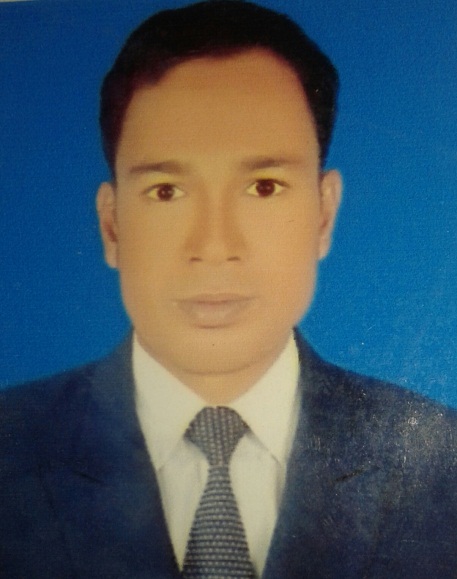 উপস্থাপনায়
শিখন ফল
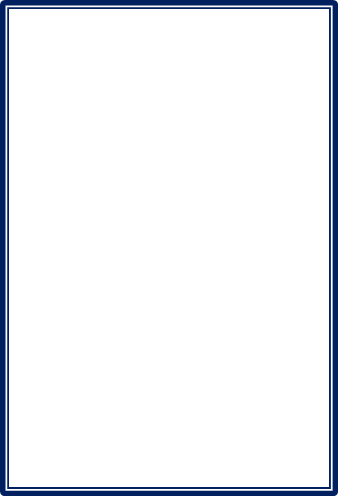 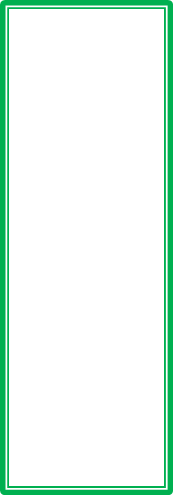 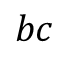 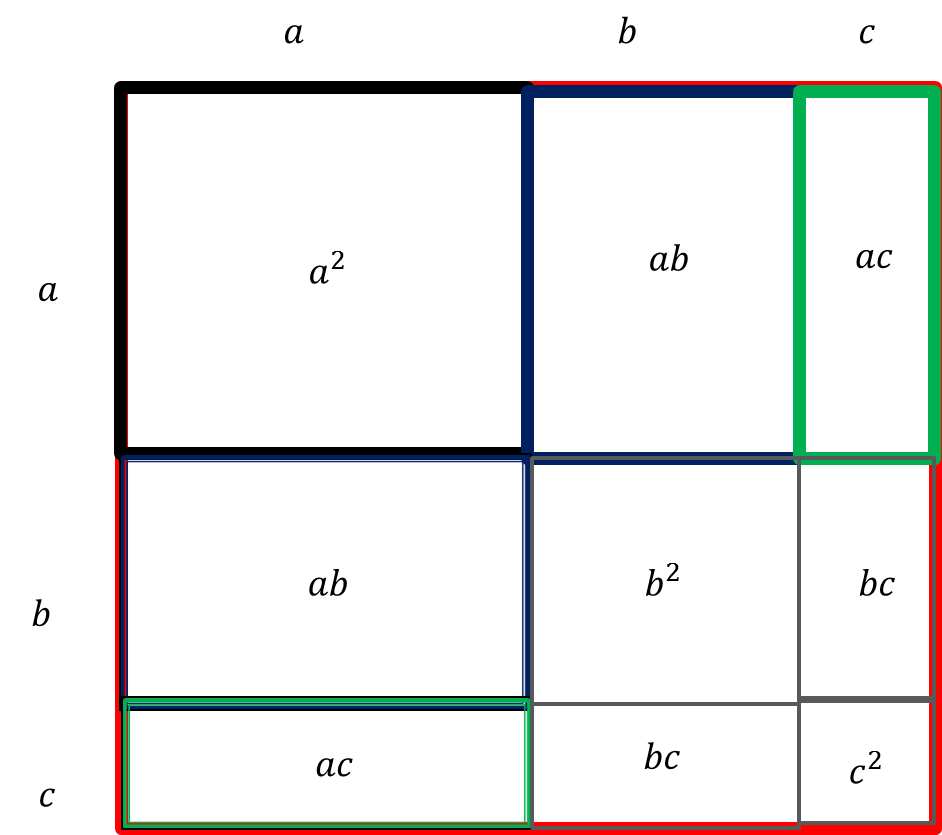 একক কাজ
যা জানা প্রয়োজন
একক কাজ এর সমাধান
আমরা জানি,
(Ans)
19
জোড়ায় কাজ
জোড়ায় কাজ এর সমাধান
যা জানা প্রয়োজন
জোড়ায় কাজ এর সমাধান
আমরা জানি,
Ans
দলীয় কাজ
দলীয় কাজ এর সমাধান
যা জানা প্রয়োজন
দলীয় কাজ এর সমাধান
(Ans)
বাড়ির কাজ
ধন্যবাদ